GÓC GIỮA ĐƯỜNG THẲNG VÀ MẶT PHẲNG. GÓC NHỊ DIỆN
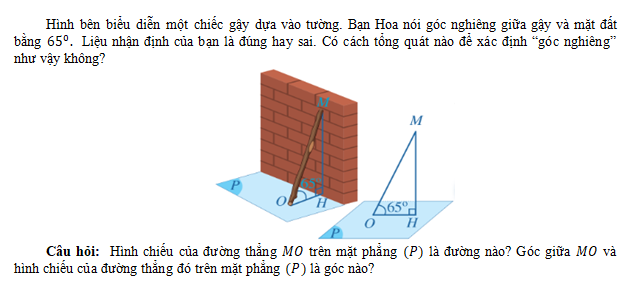 I. Góc giữa đường thẳng và mặt phẳng
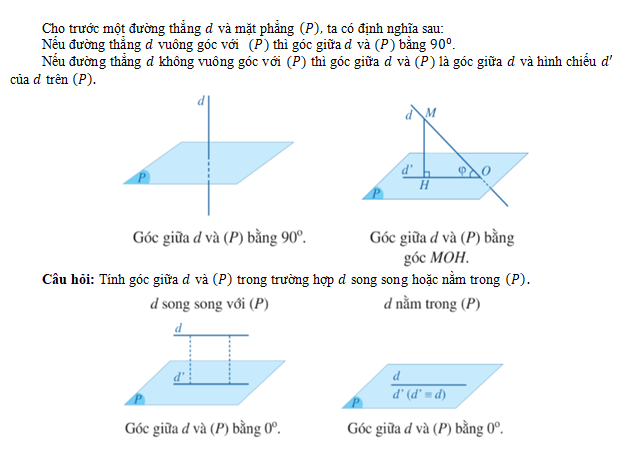 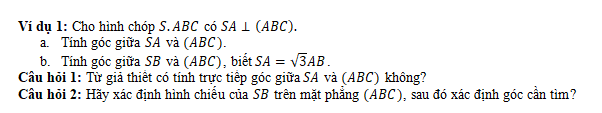 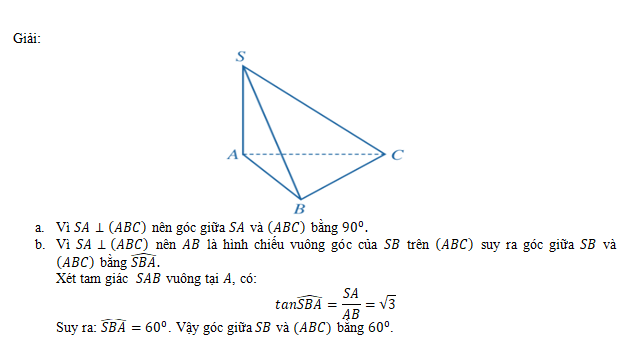 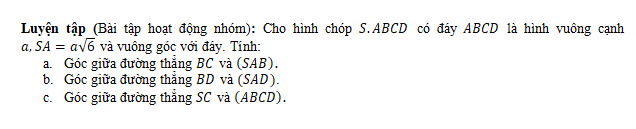 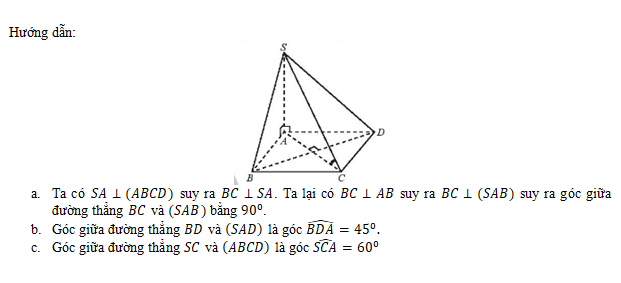 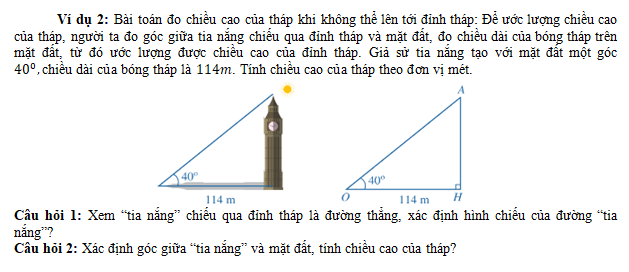 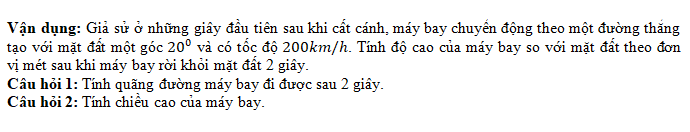 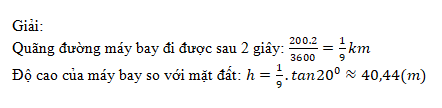